MAP Rozvoj vzdělávání na Mariánskolázeňsku
      CZ.02.3.68/0.0/0.0/15_005/0000712
Hroznatova akademie
11. října 2018
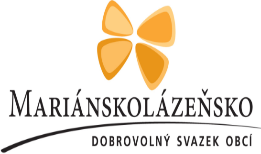 Mariánskolázeňsko 
– 
kvalitní místo 
pro život a podnikání
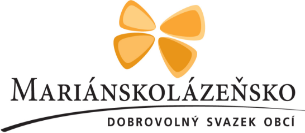 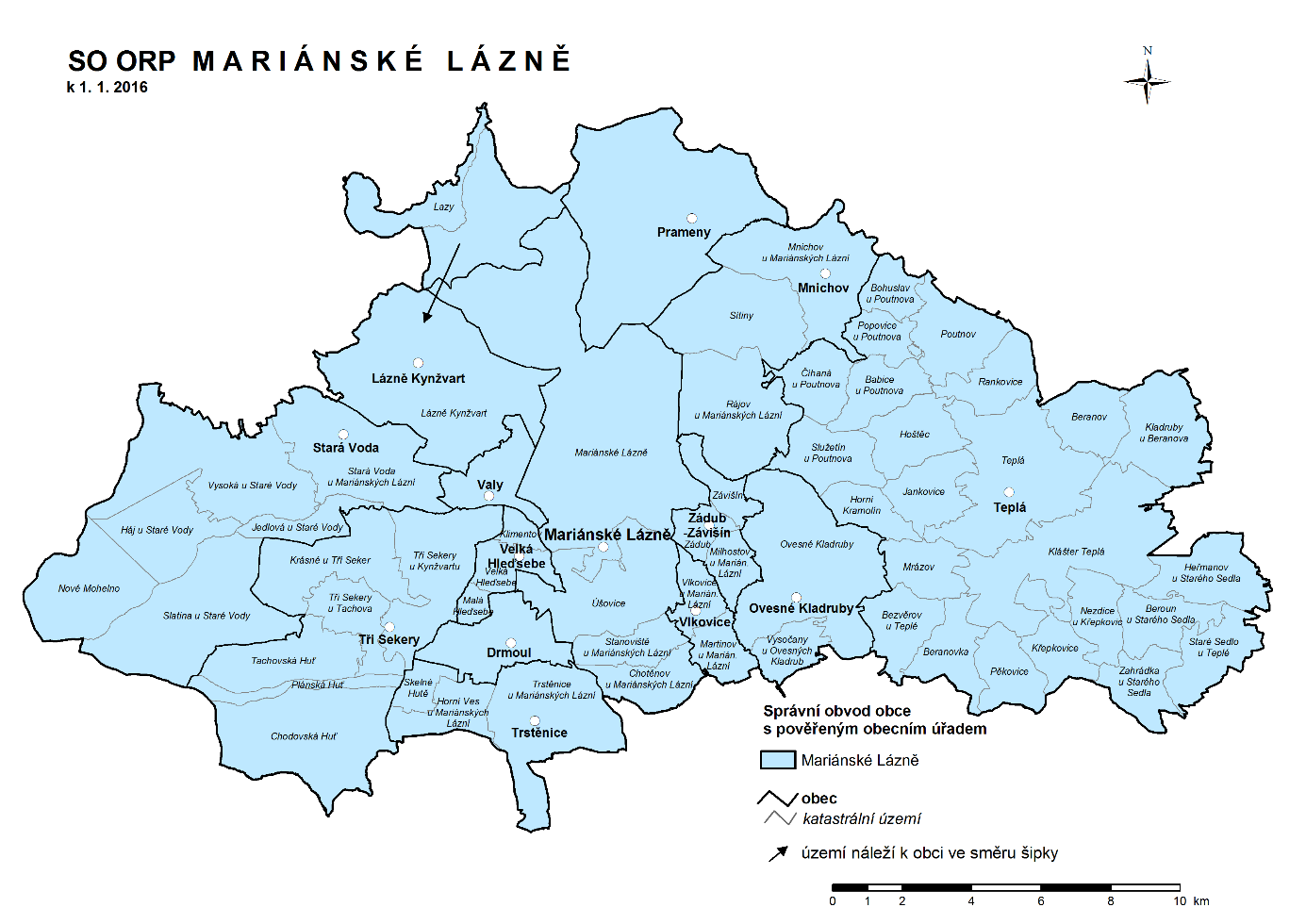 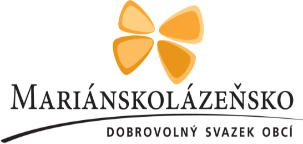 MAP Rozvoj vzdělávání na Mariánskolázeňsku
Realizátor:                            	Dobrovolný svazek obcí Mariánskolázeňsko 
Registrační číslo projektu:    	CZ.02.3.68/0.0/0.0/15_005/0000712 
Realizace:                            		 1. 6. 2016 - 31. 5. 2018 
Realizační tým:                     	projektový manažer:  Daniela Morávková,    
                                                           vedoucí projektu: Mgr. Jana Čížková  
Datum zahájení fyzické realizace projektu:                           01. 06. 2016
Předpokládané datum ukončení fyzické realizace projektu:  31. 5. 2018
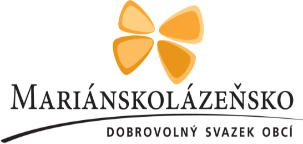 Přehled problémových oblastí a klíčových problémů v území 
Problémovou oblast nechápeme jako něco, co je špatně, ale je to oblast, kde je třeba hledat řešení a příležitost k budoucímu rozvoji. Jako problémové byly definovány: 
Dotace a finance
Kvalitní a kvalifikovaní pedagogové
Spolupráce s rodiči
Infrastruktura a vybavení
Kvalita a motivace
Inkluze – vzděláváme se společně
Nerovnost ve vzdělávání – sociálně nepřipravení, nadaní žáci
Regionální identita
Nepříznivý demografický vývoj
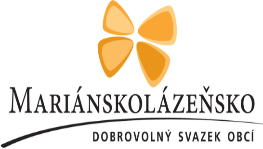 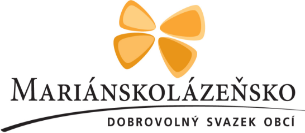 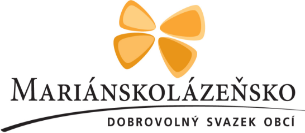 Předškolní vzdělávání a péče: dostupnost – inkluze – kvalita
Čtenářská a matematická gramotnost v základním vzdělávání
Inkluzivní vzdělávání a podpora dětí a žáků ohrožených školním neúspěchem
Rozvoj podnikavosti a iniciativy dětí a žáků
Rozvoj kompetencí dětí a žáků v polytechnickém vzdělávání
Kariérové poradenství a základních školách
Průřezová a volitelná témata -  rozvoj kompetencí digitálních, cizí jazyk, sociální, kulturní povědomí
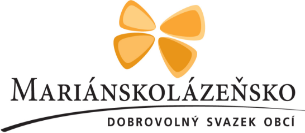 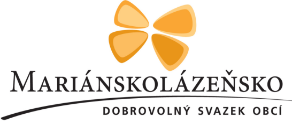 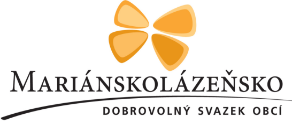 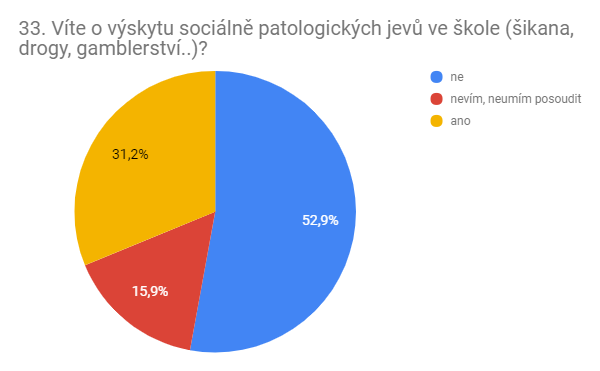 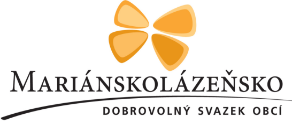 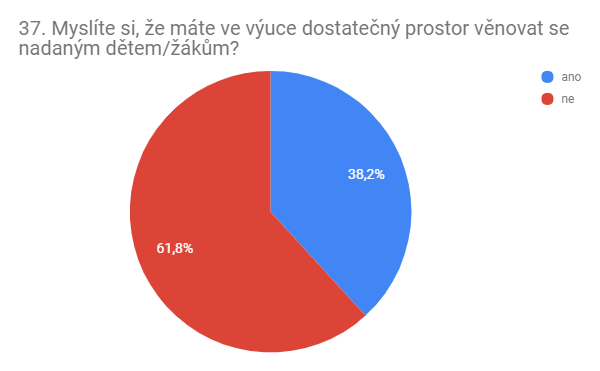 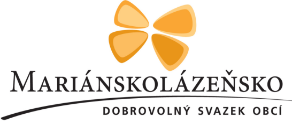 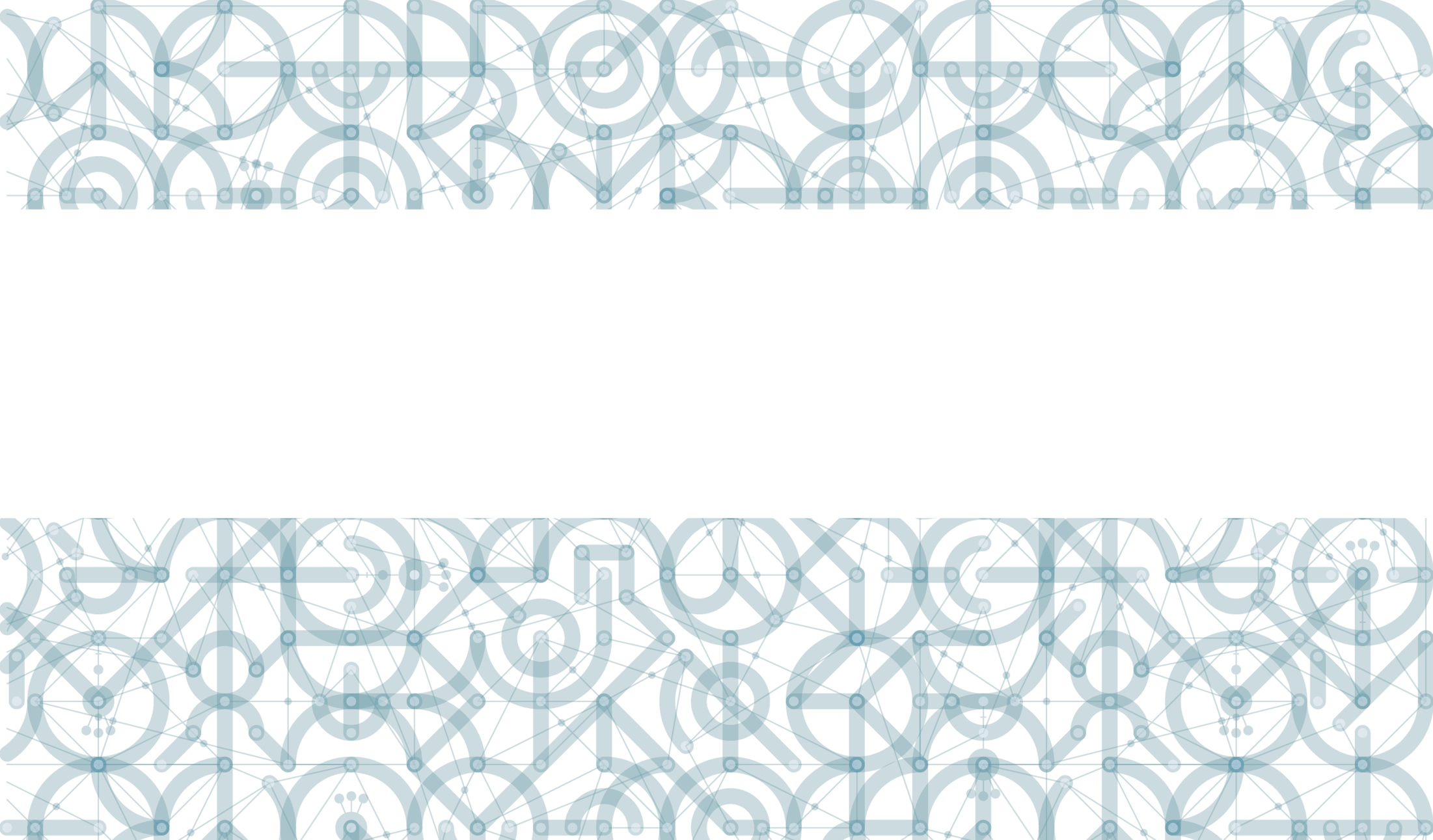 Děkuji za pozornost
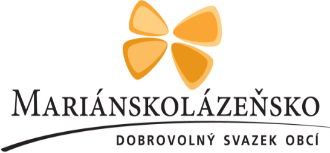